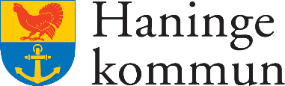 Uppdragskartan
Ansvarig: Personalavdelningen, HR-enheten. Senast reviderad: 2023-09-23
ARBETSGRUPP:  	                                           DATUM:
Våra roller
Vilka roller/funktioner har vi? Hur skapar vi samsyn om våra roller?
Mål
Verksamhetens SMART-mål på kort sikt (inkludera även OSA-mål*)









Verksamhetens SMART-mål på lång sikt (inkludera även OSA-mål*)
Vårt uppdrag
Vad är vårt uppdrag? Vilka är våra arbetsuppgifter? Vilka resultat ska uppnås med arbetet? Vilka är vi till för?
Samarbete
Hur samarbetar vi? Hur kan vi samarbeta bättre?
Prioritering
Hur ska vi prioritera?
Stöd
Vem/vilka stödjer oss i arbetet?
Spelregler - Vilka spelregler behöver vi ha för att vi ska kunna samarbeta?
* OSA = Organisatorisk och social arbetsmiljö
[Speaker Notes: Så här arbetar du med Uppdragskartan:
Du som chef fyller i ett utkast av Uppdragskartan. Förankra utkastet med din chef.  
Arbetsgruppen för dialog kring utkastet av Uppdragskartan i syfte att skapa tydlighet och samsyn om det gemensamma uppdraget. Medarbetarna går igenom om något förtydligas, läggas till eller tas bort. De reflekterar först enskilt, sedan tillsammans i mindre grupper. Därefter delger de varandra sina reflektioner i stora gruppen.
Uppdragskartan revideras utifrån medarbetarnas feedback. 
Uppföljning och uppdatering av Uppdragskartan sker strukturerat och systematiskt som en del av SAM inom befintliga strukturer, till exempel APT.


Bakgrund: Genom att arbeta med verktyget integreras OSA/friskfaktorer i praktiken. Detta leder till hållbara arbetsgrupper.
Syfte: Skapa gemensam samsyn och tydlighet kring uppdrag. 
Mål: Ett tydligt formulerat uppdrag för att kunna prata om förutsättningarna för uppdraget.

FördjupningskunskaperUppdragskartan blir ett underlag för att skapa tydlighet och samsyn i arbetsgruppen om uppdraget. Kartan kan också vara en hjälp när nya medarbetare i arbetsgruppen introduceras eller om organisationen förändras. 

Målet med att arbeta med Uppdragskartan är att skapa tydlighet kring gemensamma begrepp, känna delaktighet i utformningen av övergripande frågor utifrån arbetsgruppen och att reflektera över sammanhanget som arbetsgruppen befinner sig i utifrån kommunen i stort. Kartan ska vara ett levande dokument som kontinuerligt följs upp och blir då ett sätt att arbeta med Organisatorisk och social arbetsmiljö (AFS 2015:4) i praktiken.

Uppdrag
Ett tydligt uppdrag för både enskilda medarbetare och gruppen hjälper till i styrningen för arbetsgivaren. 
Tydliga uppdrag kan leda till minskad stress. Det är också lättare att föra en dialog kring uppdraget om det är tydligt. Det kan även bli tydligare vilka förväntningar medarbetare kan ha på varandra och på chefen om uppdraget är tydligt. Ett tydligt uppdrag blir också en styrning för gruppen och tydliggör fokus och prioriteringar. 

Hur uppstår ett uppdrag? Ett uppdrag kan många gånger ”falla ner” utan närmare dialog med och hänsyn till dem som ska utföra arbetet. Uppdrag kan också komma från närstående eller brukare/elever/klienter, där krav på att göra sådant som egentligen ligger utanför uppdraget kan komma. Om det inte finns någon sammantagen bild av alla uppdrag som hamnar på individ och grupp kan det till slut innebära att uppdraget ”svämmar” över vilket kan påverka grunduppdraget.

Det finns också en viktig koppling till arbetsmiljön. Hur uppdraget tolkas och förstås av individer och grupp och de förutsättningar som finns för att utföra uppdraget är det som avgör vilken arbetsmiljö och möjlighet till lärande som finns i verksamheten. Uppdraget, hur det tolkas och de förutsättningar som ges i uppdraget, är alltså direkt kopplat till balanser och obalanser i arbetsmiljön, vilket i sin tur har betydelse för individens hälsa och utvecklingsmöjligheter. Vi behöver alltså också kontinuerligt ha en dialog om hur vi tolkar uppdraget i arbetsgruppen. 

Mål
Mål är till för att klargöra vad som ska uppnås eller utföras eller i vilken riktning man ska arbeta.
Om målen är mätbara är de enklare att följa upp. Målen ska vara tydligt kopplade till uppdraget och även vara SMARTa: 

Specifika: Målet ska vara tydligt och specifikt. 
Mätbara: Det ska gå att mäta målet.
Accepterade: Målet ska vara accepterat och förankrat. 
Realistiska: Är målet rimligt och realistiskt?
Tidsatta: Det ska vara tydligt när målet ska vara uppfyllt.

Om möjligt bör målen vara formulerade på kort och lång sikt. De långsiktiga målen möjliggöra ett långsiktigt strategiskt fokus. Målen behöver också vara väl kommunicerade, så alla i gruppen på ett tydligt sätt kan redogöra för målen. 
Enligt OSA-föreskriften ska det finnas mål för den organisatoriska och sociala arbetsmiljön. Målen syftar till att främja hälsa, öka organisationens förmåga att motverka ohälsa och bidra till en känsla av meningsfullhet. I Haninge kommun sätts OSA-målen i samband med arbetet med APU-resultaten och ingår naturligt i SAM-processen och i arbetet med Uppdragskartan. 

Roller
Medarbetaren i en arbetsgrupp påverkas av uppgifter, ansvar, mandat, men också av övriga medarbetares personlighet och personliga resurser och begränsningar. Enligt forskning är det viktigaste inte personligheterna i en grupp utan att medarbetarna har samsyn kring mål och roller. I Verksamhetskartan arbetar medarbetarna med att tydliggöra och skapa samsyn om gruppens roller.

Samarbete
En verksamhet klarar sig sällan helt på egen hand utan är beroende av olika samarbeten. För att skapa effektiva team behöver gruppen sätta mål för samarbetet. ”Teamsamarbetsmålen” visar vad gruppen behöver göra för att få till ett gott samarbete. Gruppen behöver kontinuerligt utvärdera hur de har samarbetat den senaste tiden och hur de kan samarbete ännu bättre. 

LästipsSusan Wheelan var tidigare lärare, forskare och professor i psykologi vid Temple University i Pennsylvania och har forskat främst om grupper, organisationsutveckling och ledarskap. Wheelan har med hjälp av omfattande forskning skapat modellen IMGD (Integrated Model of Group Development, eller på svenska Integrerad modell för grupputveckling). Modellen visar olika stadier gruppen går igenom innan den blir högfungerande och en trivsam och effektiv grupp att befinna sig i. Läs mer i Susan Wheelans bok ”Att skapa effektiva team: en handledning för ledare och medlemmar”, 2010.

Forskning om kollektiv intelligens kompletterar Wheelans forskning. Enligt forskningen om kollektiv intelligens befinner vi oss hela tiden i olika små mikrosystem. I dessa system behöver vi kunna samarbeta och dela kompetens. Läs mer i ”Kunskapsintegration – om kollektiv intelligens i organisationer”, Runsten & Werr, 2018. 

Spelregler
Vilka spelregler behöver vi ha för att vi ska kunna samarbeta?

Prioritering
Om medarbetarens tid inte räcker till, behöver hen veta vilka arbetsuppgifter som ska göras i första hand samt vem hen ska vända sig till för att få eventuellt hjälp och stöd med prioriteringar. Det är viktigt att medarbetaren är trygg i den prioritering som görs. Som medarbetare är det viktigt att lära sig skilja på vad som är viktigt och bråttom, vilka arbetsuppgifter som har stor effekt och värde för andra. Chefen har det yttersta ansvaret för att prioritera.

Stöd
Socialt stöd kan skydda individen mot överbelastning till viss del. Socialt stöd betyder att du kan prata med dina kollegor och få hjälp när du behöver samt kunna bolla dilemman i arbetet.]